FLASH II.
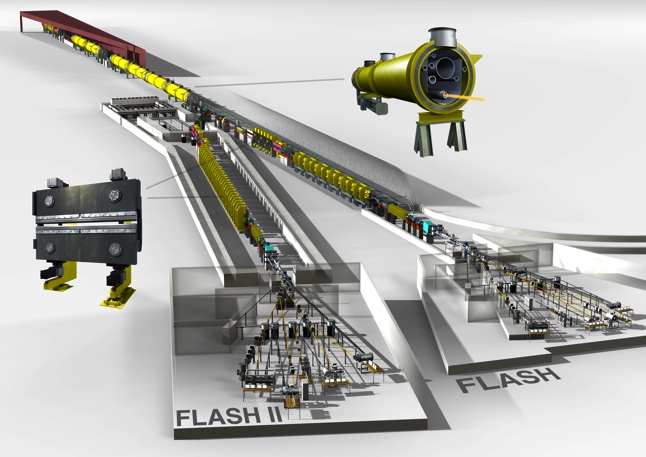 The results from FLASH II tests
Sven Ackermann
FEL seminar
Hamburg, April 23th, 2013
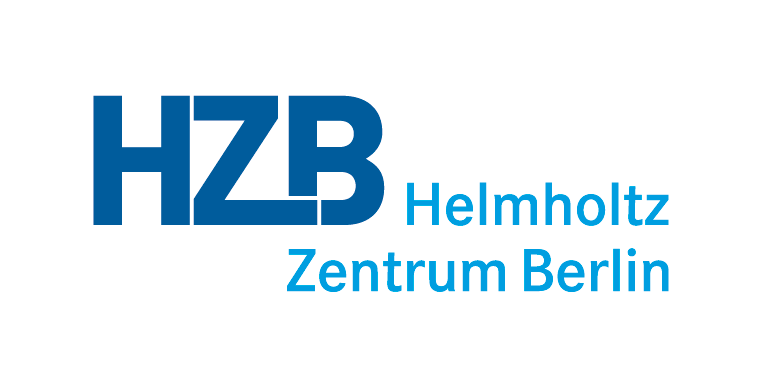 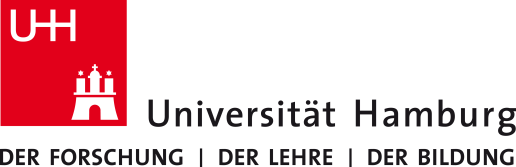 Motivation for FLASH II.
Generate more photon user beam time by fast switching
Variable gap undulators offer flexible, fast and easy way for wavelength changes largely independent from electron beam energy
Seeding for better photon beam quality
The FLASH facility.
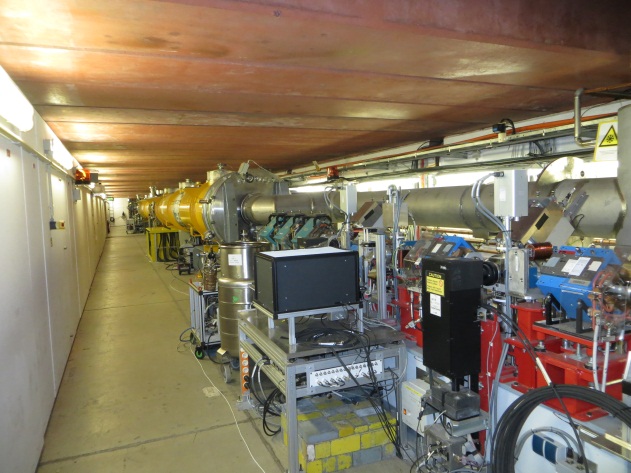 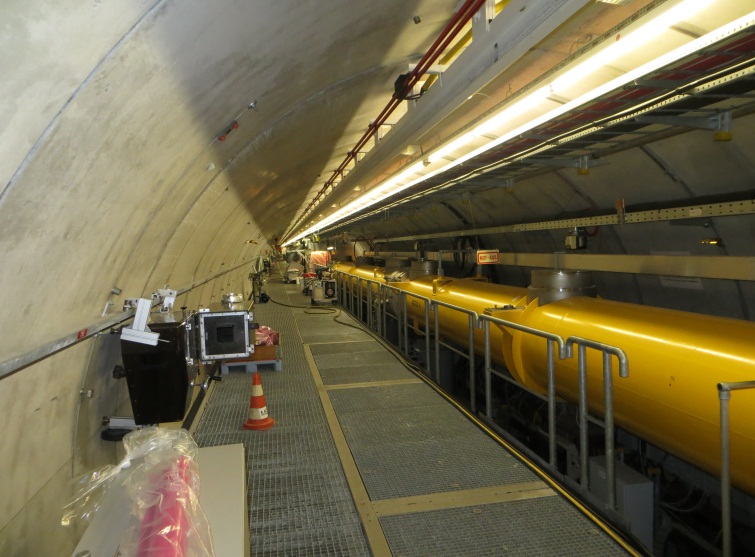 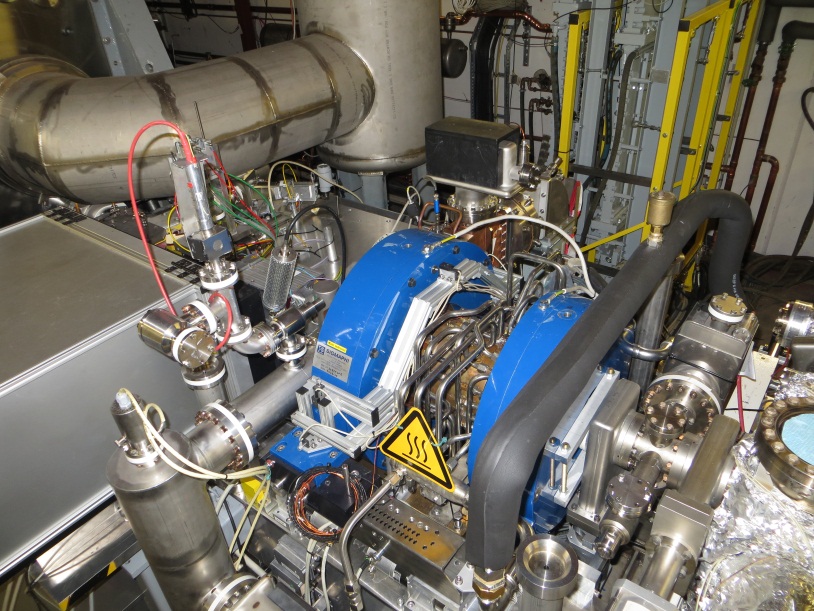 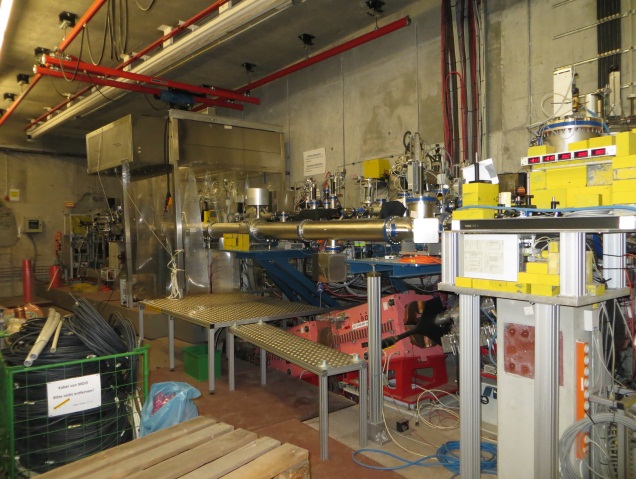 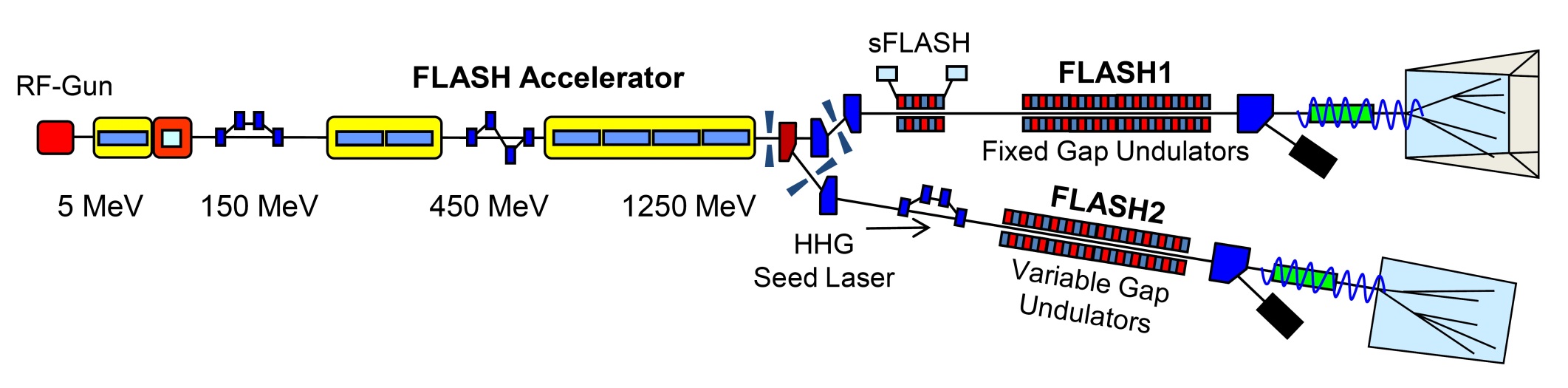 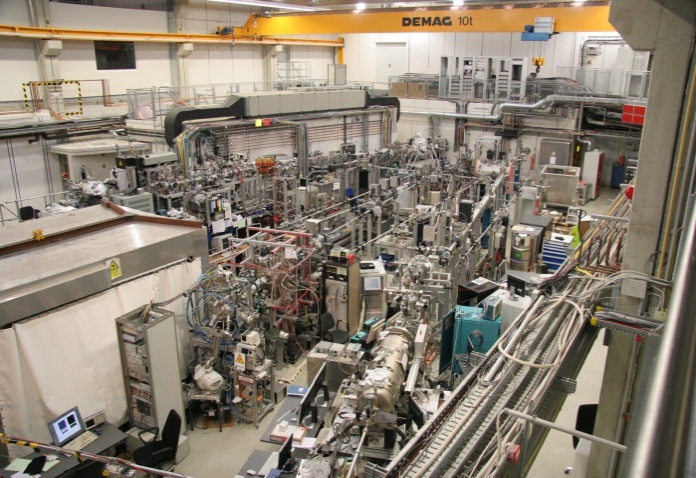 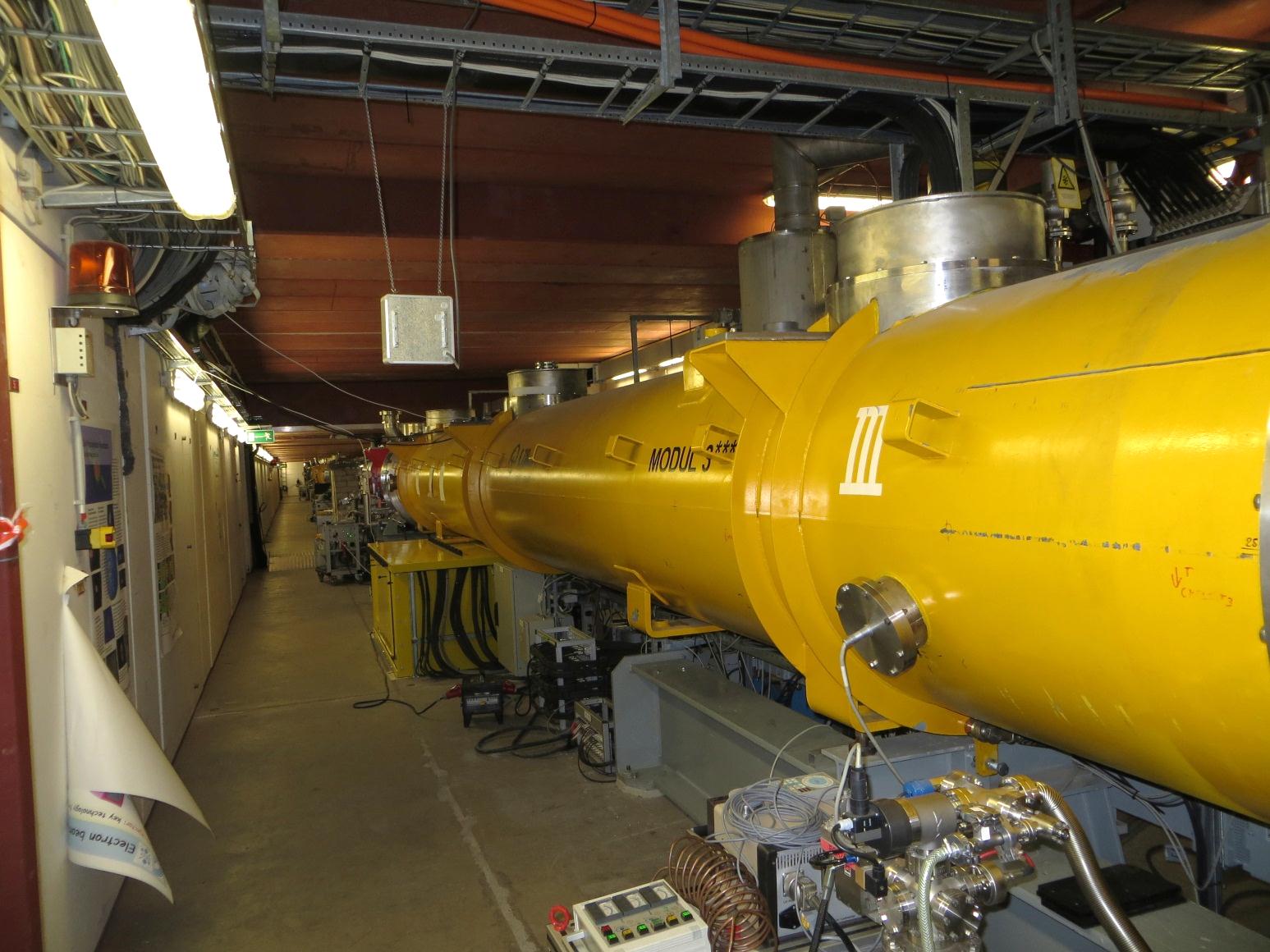 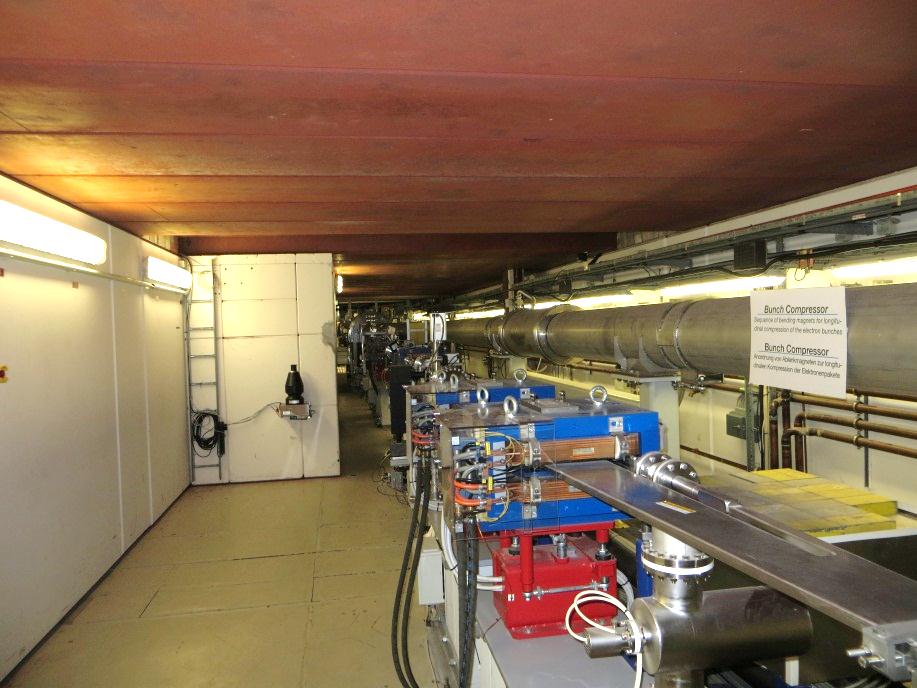 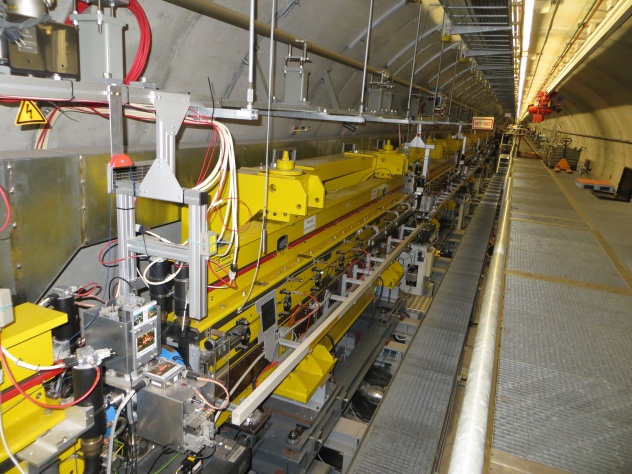 The FLASH II Project.
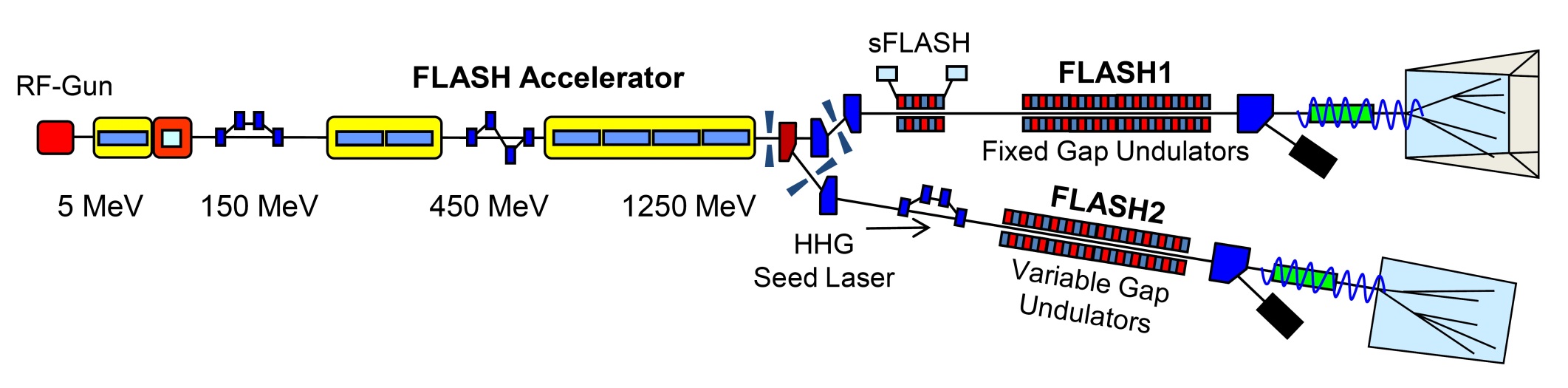 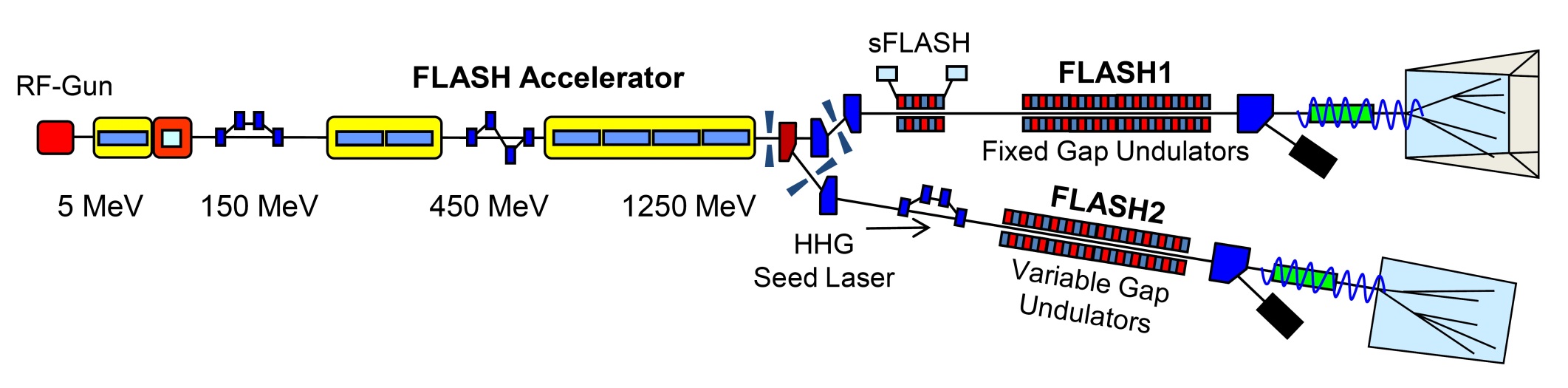 FLASH II – Parameters.
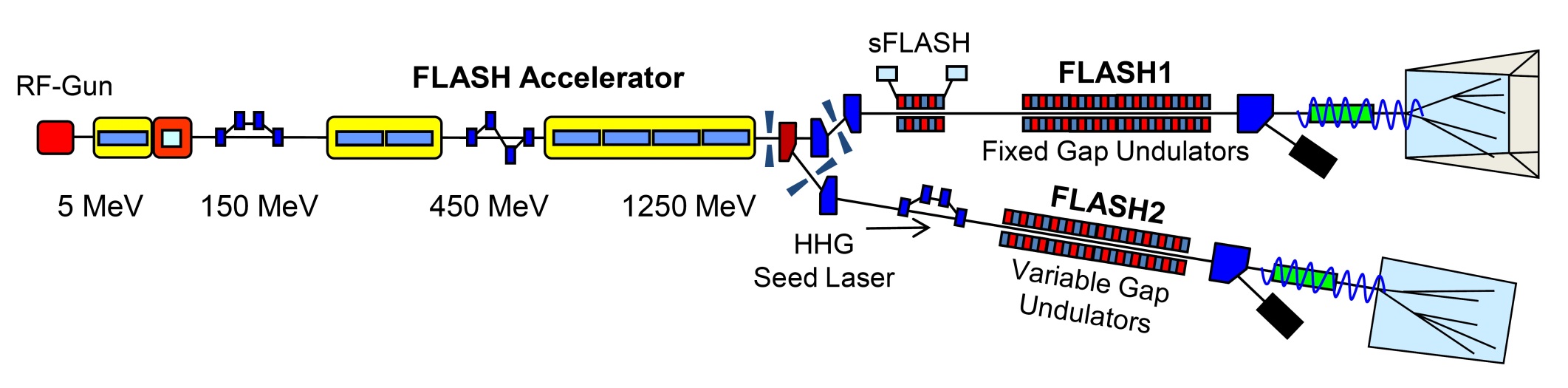 FLASH II – Wavelength tunability.
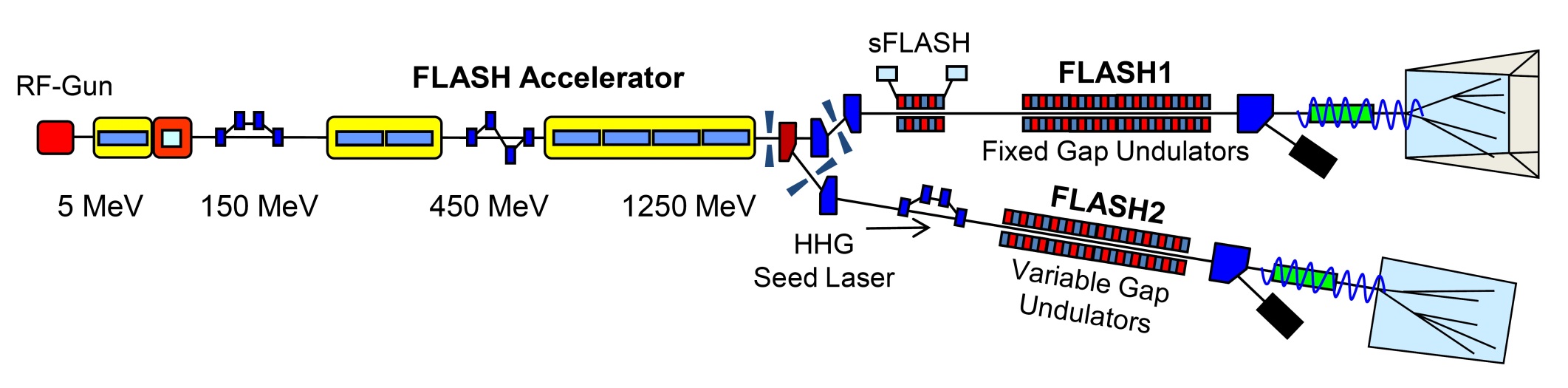 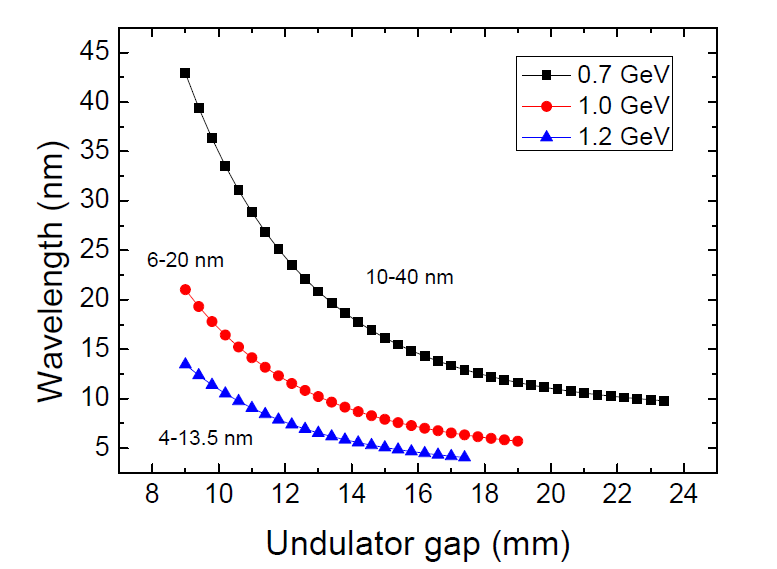 FLASH II – Timing pattern (example).
No RF to modules
FLASH2
250 bunches
0.3 nC
Low compress.
Low energy
FLASH1
500 bunches
1 nC
High compress.
High energy
RF emptying time
– Bunch charge FLASH1
– Bunch charge FLASH2
– RF signal (e.g. Amplitude)
– Kicker amplitude
RF fililing time
RF change time
500 µs
500 µs
250 µs
98.2 ms
500 µs
50 µs
t
Kicker flattop
Kicker rise
Kicker fall
100 ms 10 Hz
Summary of the tests.
LASER1 and LASER2 are both functional
Different charges, repetition rates and bunch numbers could be generated
LLRF dual flat top tests have been successfull
Both flat tops controllable
Slow FB working (as long as bunch number stays the same)
The LFF was only working for a single flat top.
Using the second flat top the LFF had to be switched off, as it produces harmonics which wont be damped otherwise.
Optics mismatch between the end of ACC7 and „kicker“ have been studied
Simulated gradient changes of 50 MeV in either direction did affect the SASE level by around 10% to 20%.
Increase of losses in the collimator measureable, but acceptable.
Charge dependencies were investigated
The needed changes in the RF parameters fit inside the transistion time window
Test with two bunch trains (2013-01-13)
Adjust both UV injector lasers to the cathode
Get transmission with both lasers
Establish SASE
Change:
Energy
Compression
Charge
Starting with both beams centered on virtual cathode.
LASER 1
LASER 2
Putting both bunch trains to same bunch charge.
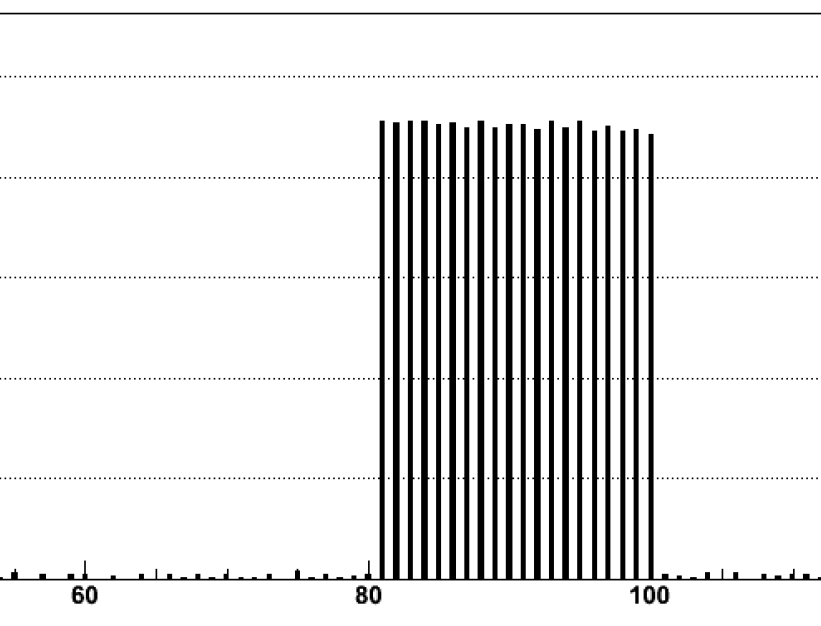 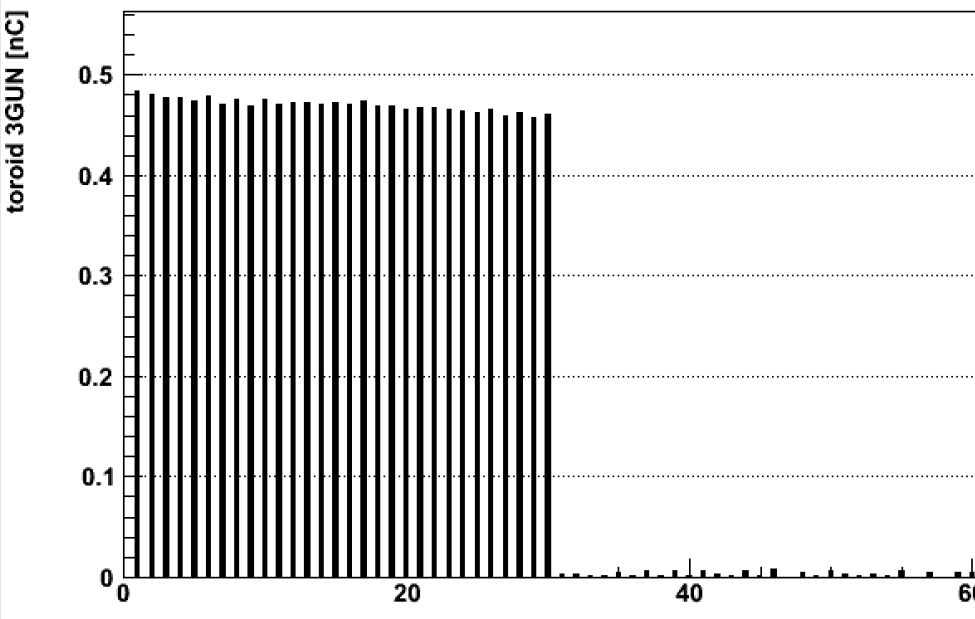 30 bunches
50 µs gap
20 bunches
Same lasing
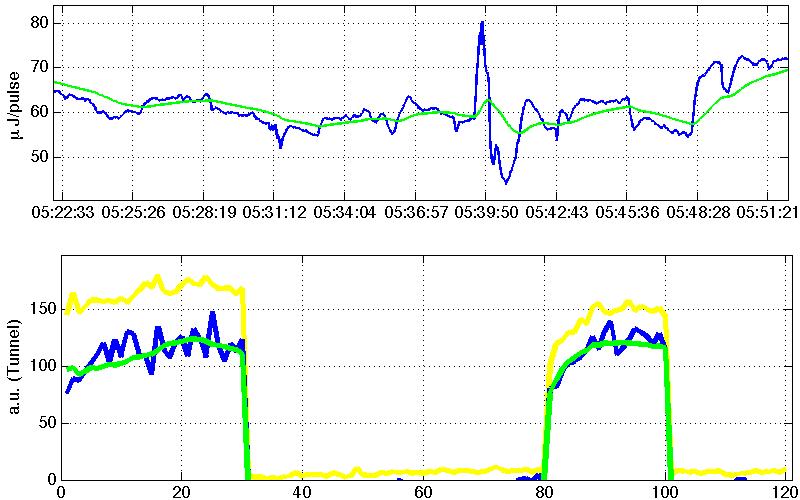 Different compressions are possible
Same charge!
Different charges – different lasing
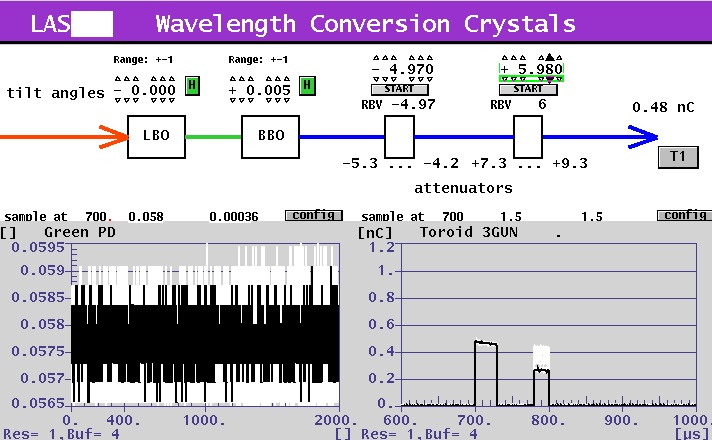 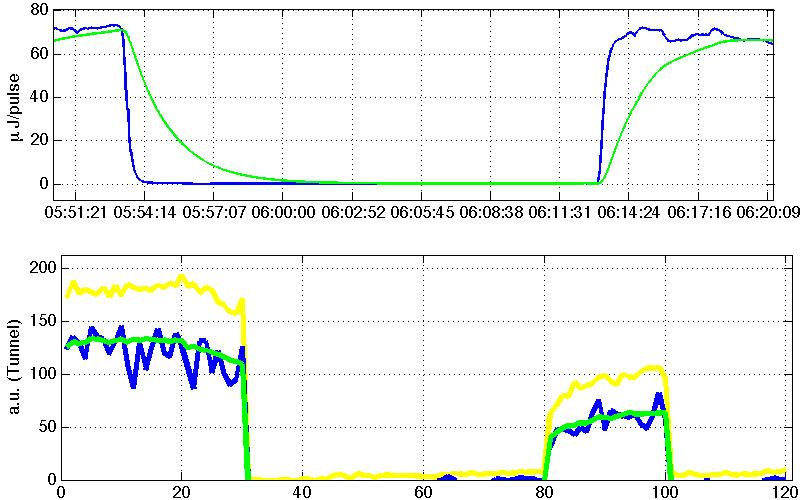 Both bunch trains lasing on Ce:YAG
LASER 1 only
Both lasers on the cathode
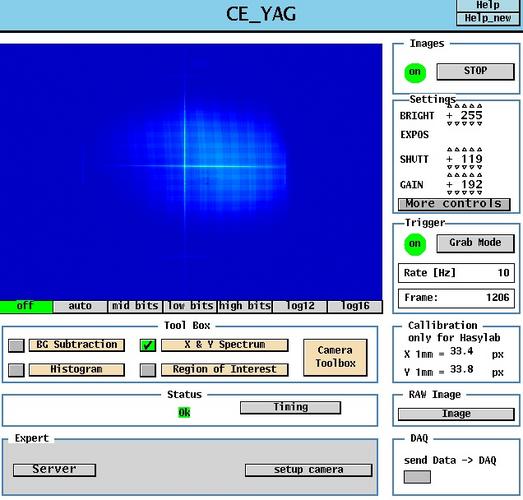 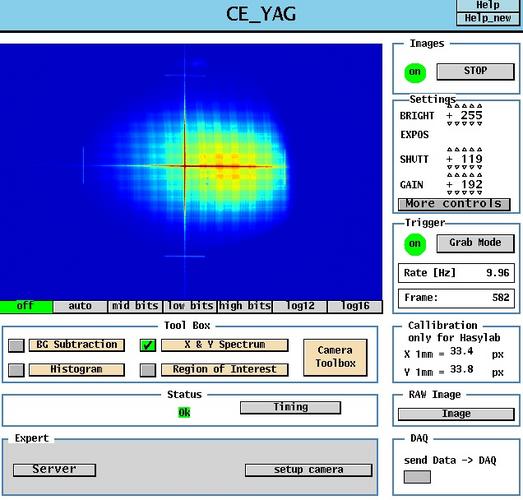 LASER 2 only
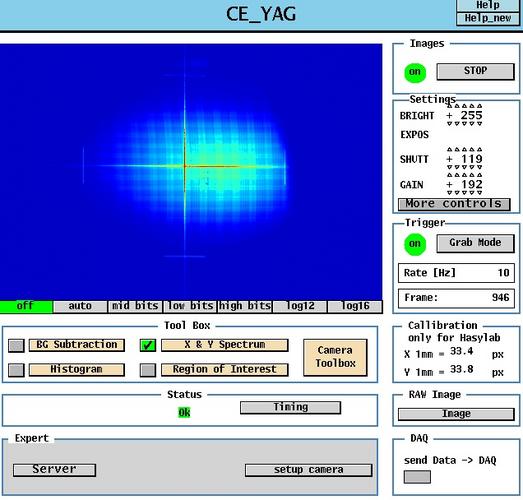 SASE-spectra of both bunch trains
LASER 1 only
Both lasers on the cathode
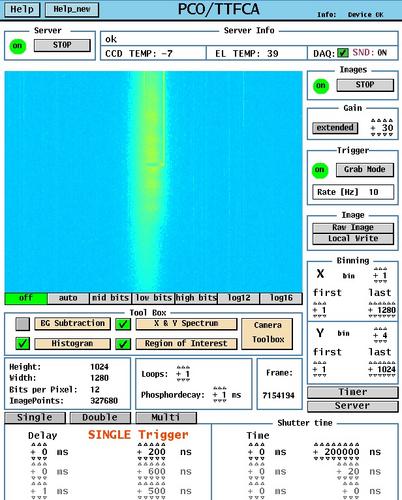 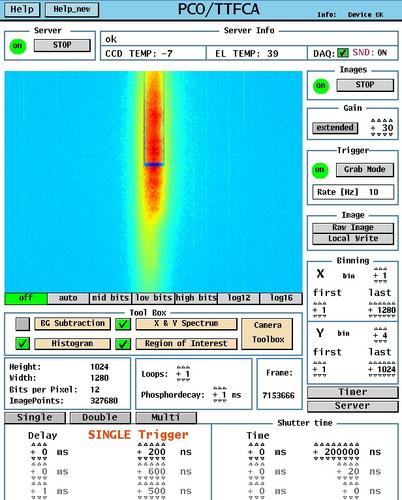 Spectrometer was not functional due to software reasons. Therefore only spectrometer camera images are shown
LASER 2 only
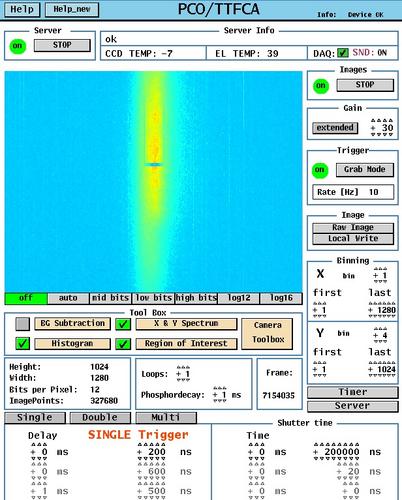 Varying gradients of second flat top
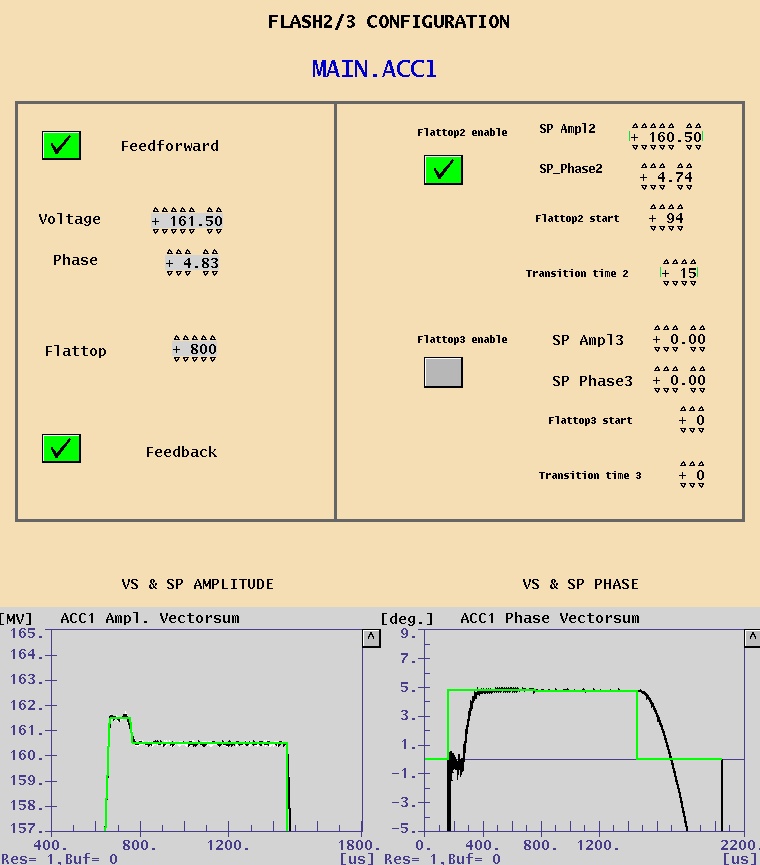 Changed ACC1 and ACC39 for compression
Changed gradient in ACC4/5 for small photon wavelength changes (FLASH1 has fixed gap undulators)
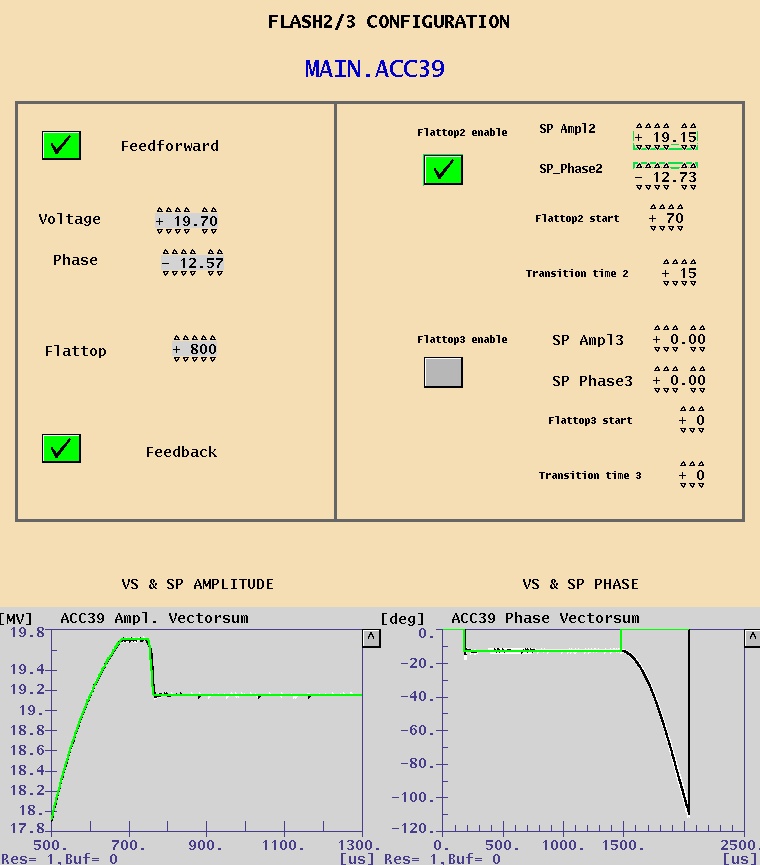 SASE-spectra of both bunch trains
LASER 1 only
Both lasers on the cathode
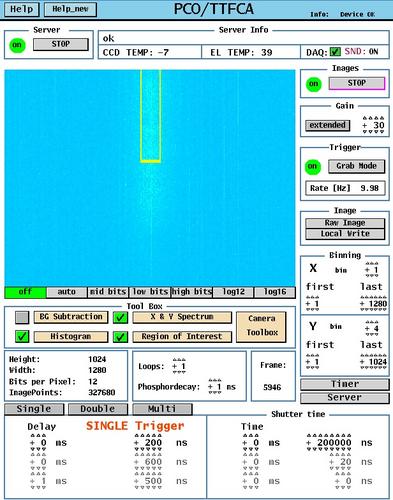 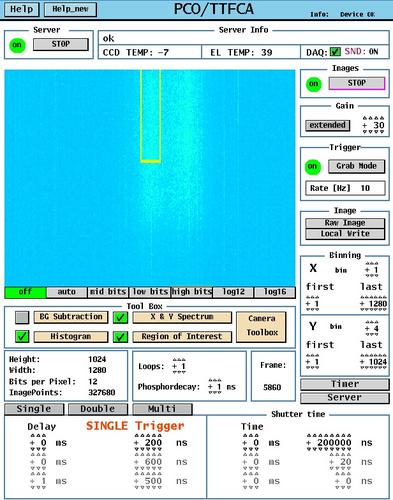 LASER 2 only
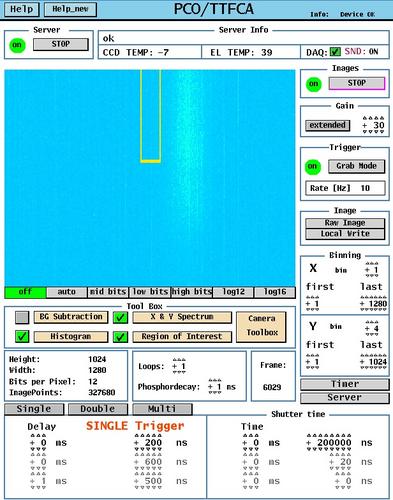 DEbeam ~ 7 MeV (1%)
Dl ~ 0.27 nm (2%)
Test with two bunch trains – Lessons learned
Produced two bunch trains with 30 and 20 bunches, each lasing
Same charge, compression and energy led to same photon pulse energy
Different bunch charges 
Different RF settings
Lasers interchangeable
Some tools work on a averaging basis, strange behaviour shown for the bunch pattern used (30 / 50 missing / 20).
Simulation of mismatched optics (2012-04-14)
Match optics in linac
Change quads to match higher energies (+/- 50 MV)
Observe SASE
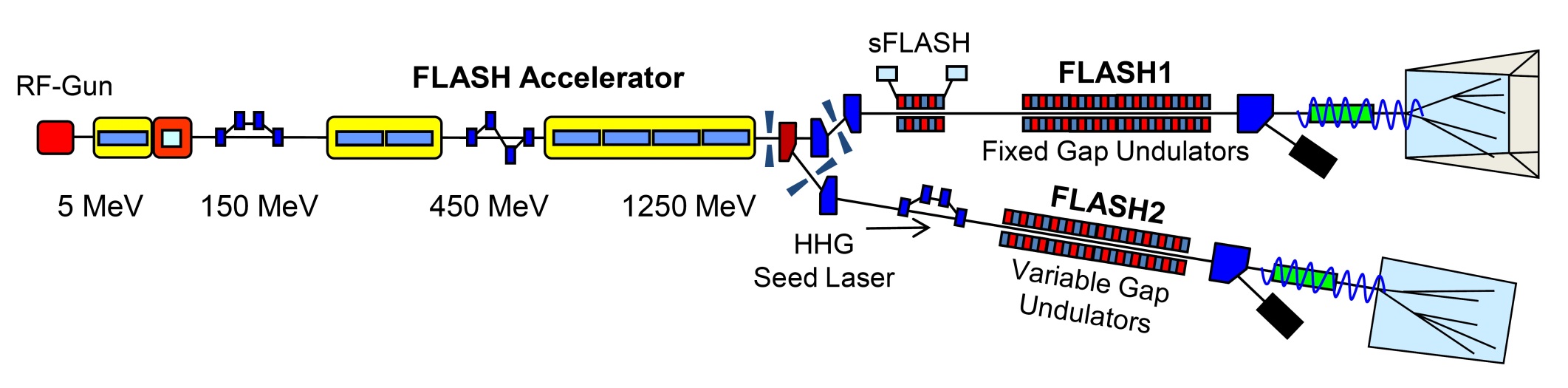 Simulation of mismatched optics (2012-04-14)
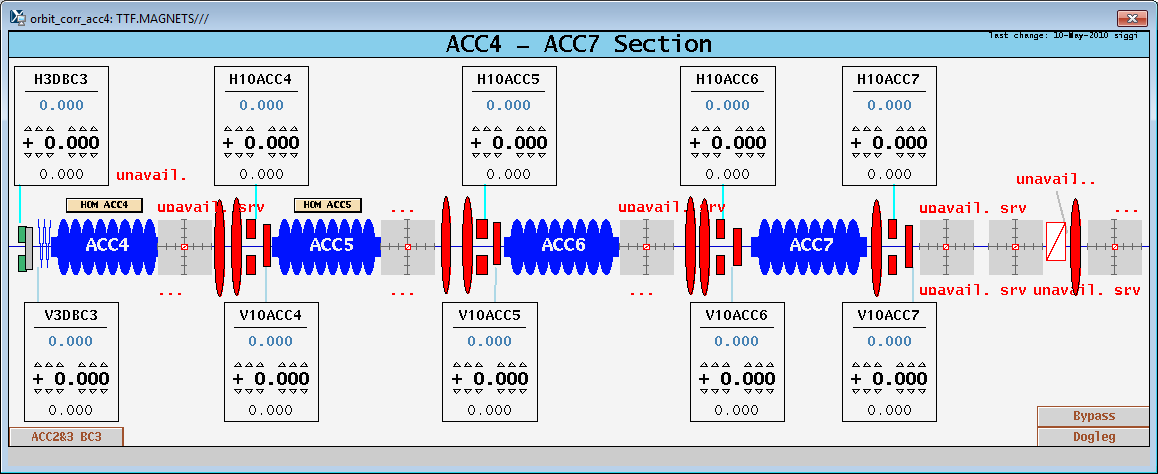 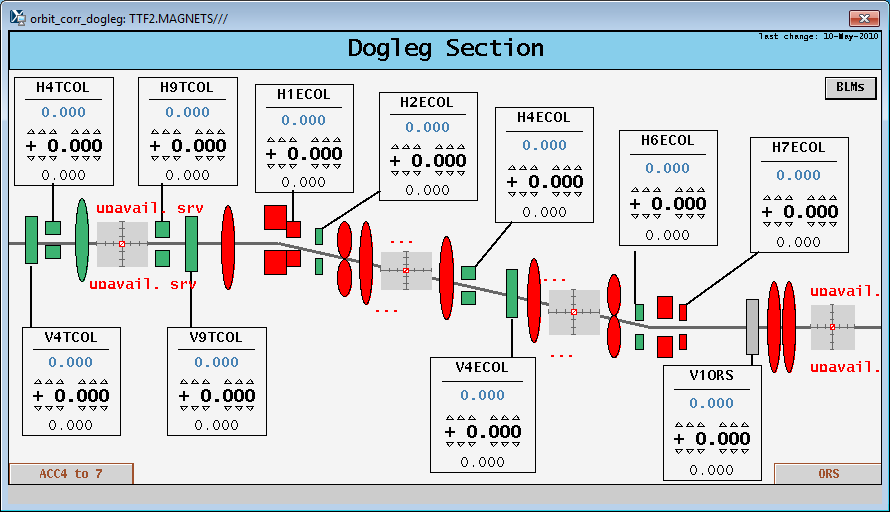 Measurements of injector optics
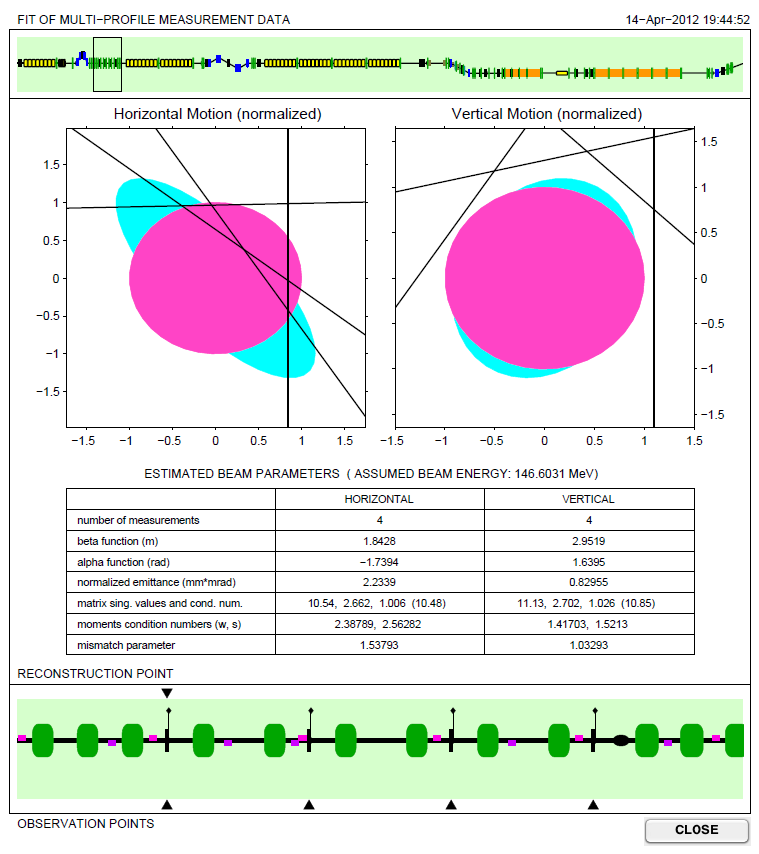 SASE after matching
Optics set for +0 MV - Transmission
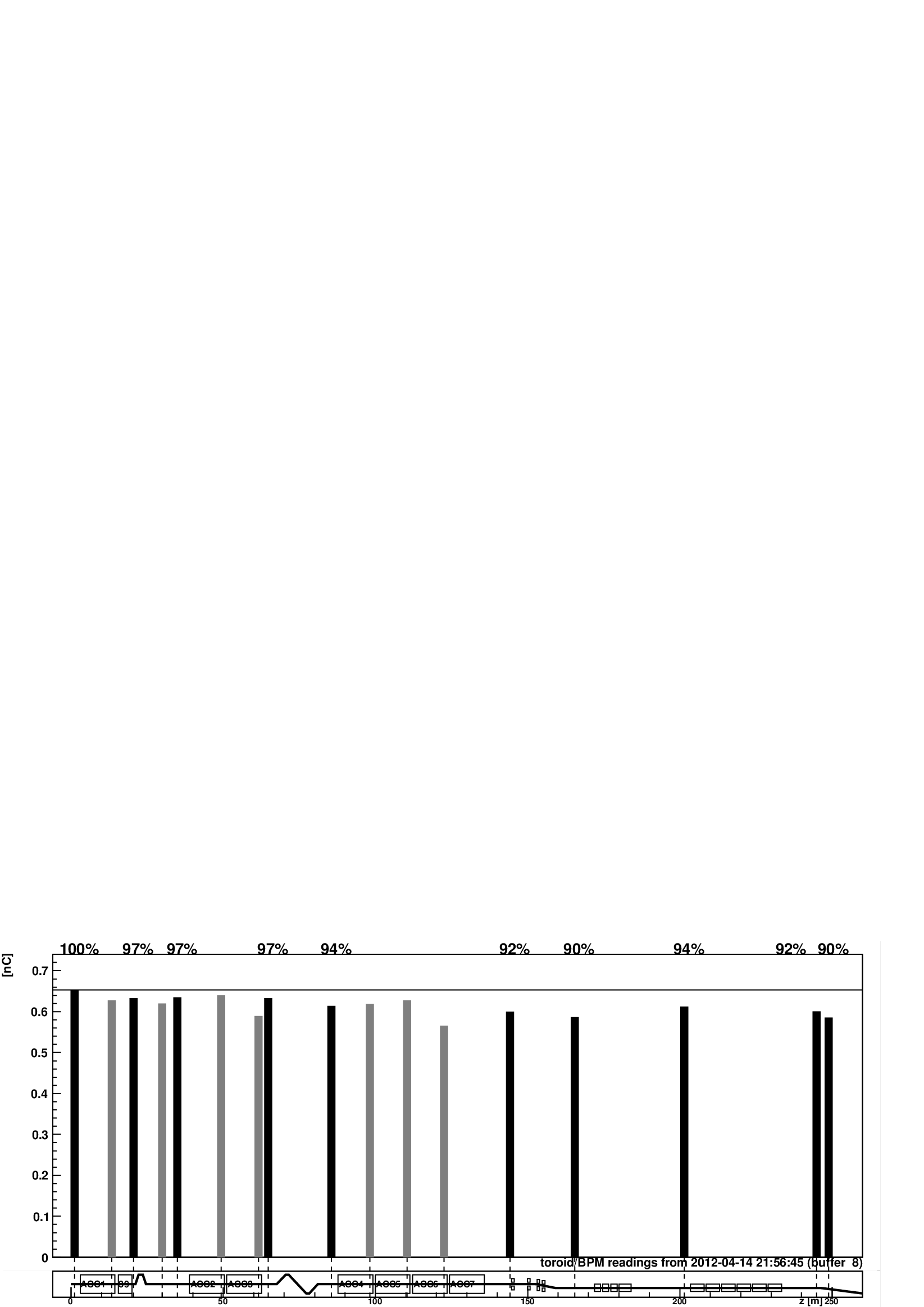 Optics set for +50 MV - Transmission
Optics set for +50 MV - Optics
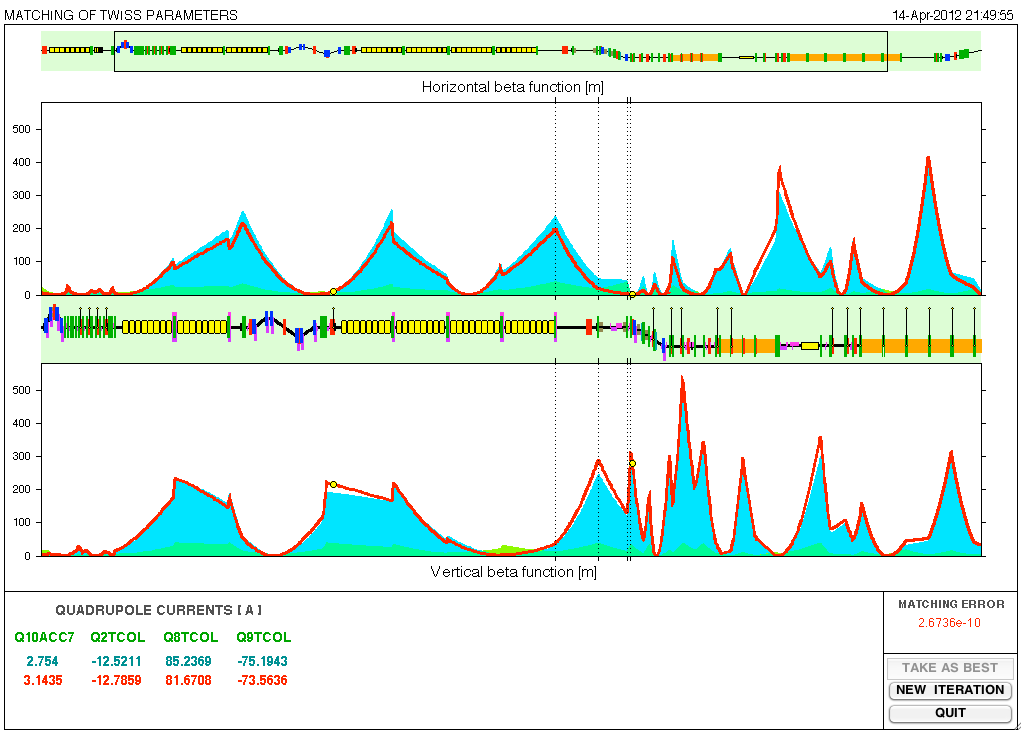 More than 80% of SASE recovered
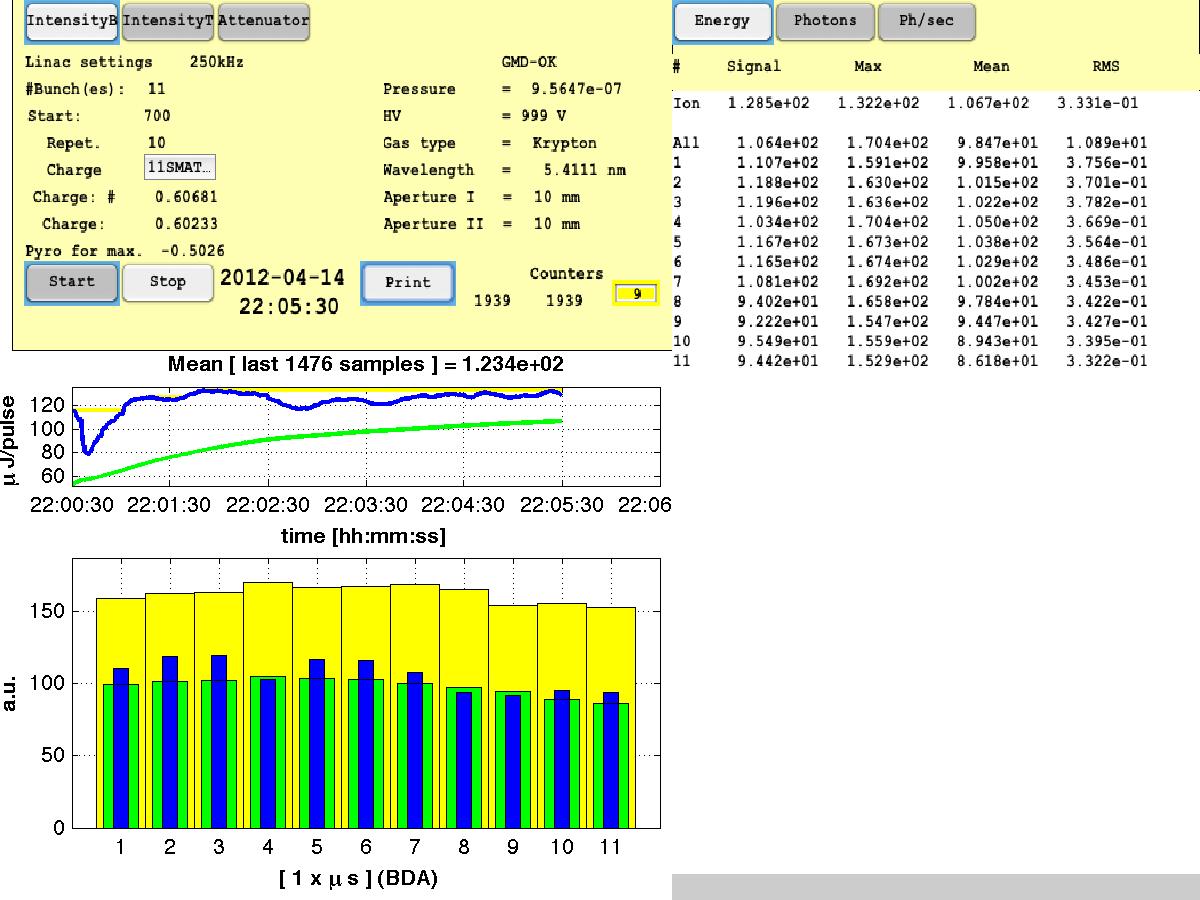 Simulation of mismatched optics – Lessons learned
Mismatched optics for simulated energy deviations between -50 MeV and +50 MeV were studied.
Energy range was limited by the transverse collimator acceptance
Transmission and lasing were almost unaffected
Mismatched optics upstream the ECOL, for example for the different energies for FLASH1 and FLASH2 don‘t seem to be too problematic.
Different charges (2012-04-13)
Establish SASE
Vary bunch charge 
Measure bunch length
Measure SASE energy
Charge – Bunchlength relation
Charge – Bunchlength relation
Charge – SASE energy dependence
* Due to end of shift no further optimization was done
** Design performance for extraction kicker was switching time of 50 µs max.
Further tests in 2013.
Explore larger energy and phase deviation ranges for the second flat top. This might be necessary for the seeding option of FLASH2.
A modified version of the LFF has to be tested
Charge dependency and bunch length test have to be repeated with both injector lasers
Tools have to be checked/modified for the dual flat top operation
Thanks for your attention!
These FLASH II test were performed by
S. Ackermann
V. Ayvazyan
B. Faatz
K. Klose
M. Scholz
S. Schreiber